Wie eTwinning funktioniert?
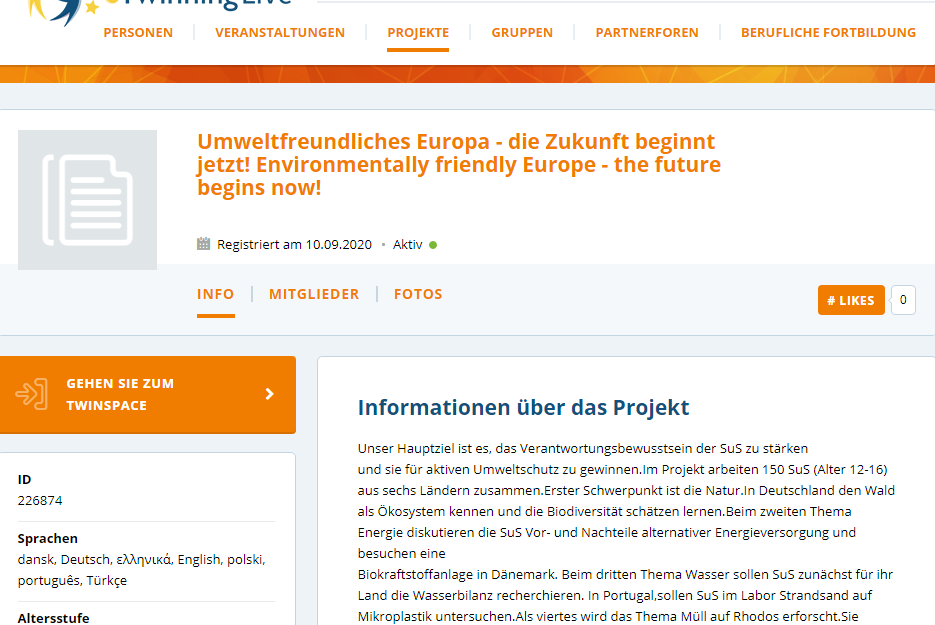 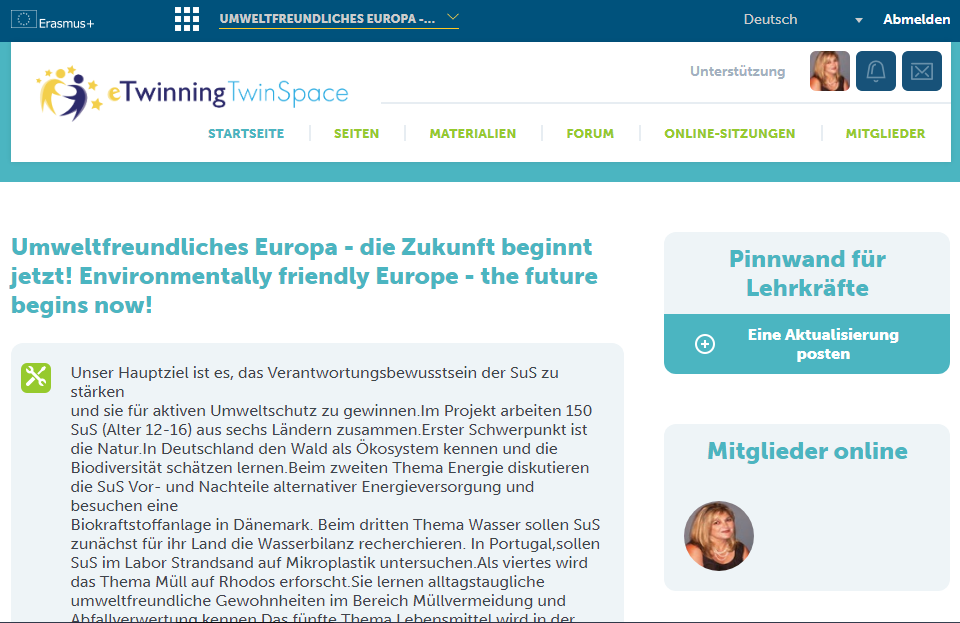 Hallo, Anne und Alexander!